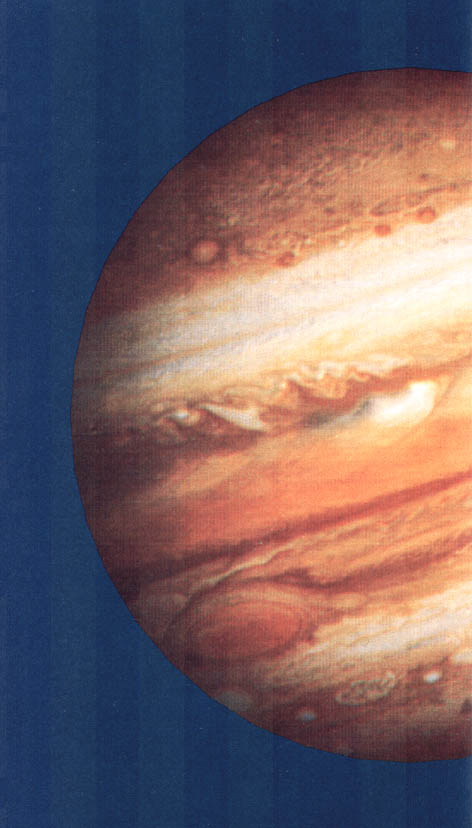 JÜPİTER
Ekvator Çapı:		142,984 km
Kütle:			317.8 Myer
Ortalama Yoğ.:	1326 kg/m3
Kurtulma Hızı: 	60.2 km/sn
Albedo:		0.44
Yörünge basıklığı:	0.048
Yörünge eğimi:	1.30°
Ekvatorun yörüngeye eğimi:	 3.12°
Güneş’e uzaklık   	Ort:	5.203 AB
			Enberi:	4.950 AB
			Enöte:	5.455 AB
Voyager 1      –     30 milyon km
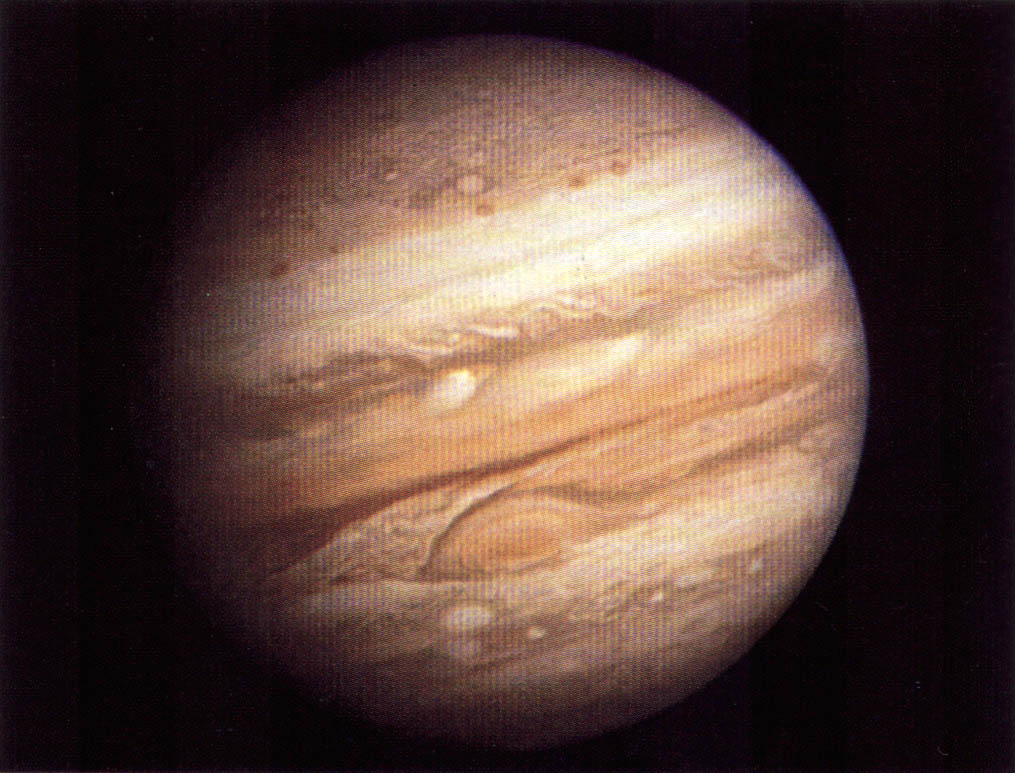 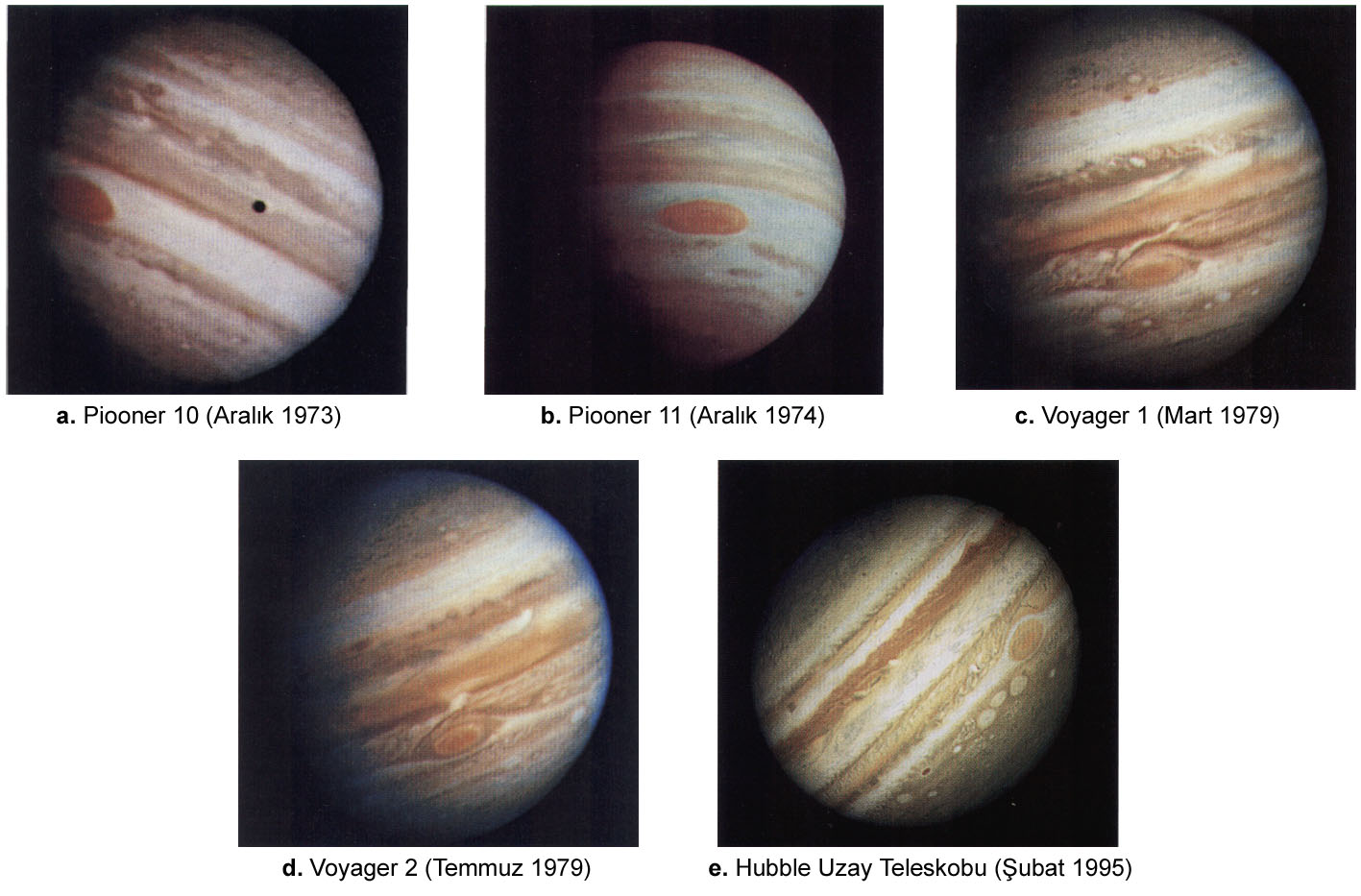 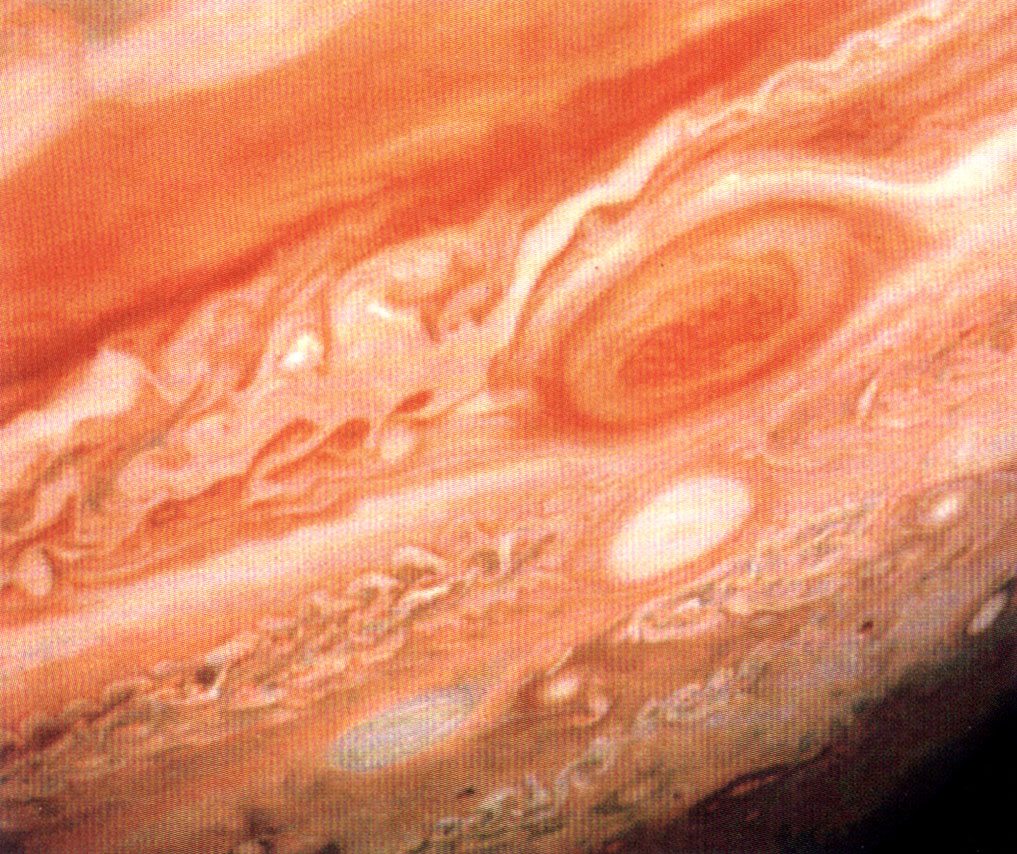 GALILEO  -  Haziran 1996  -  18 kızılöte görüntü (mozayik)
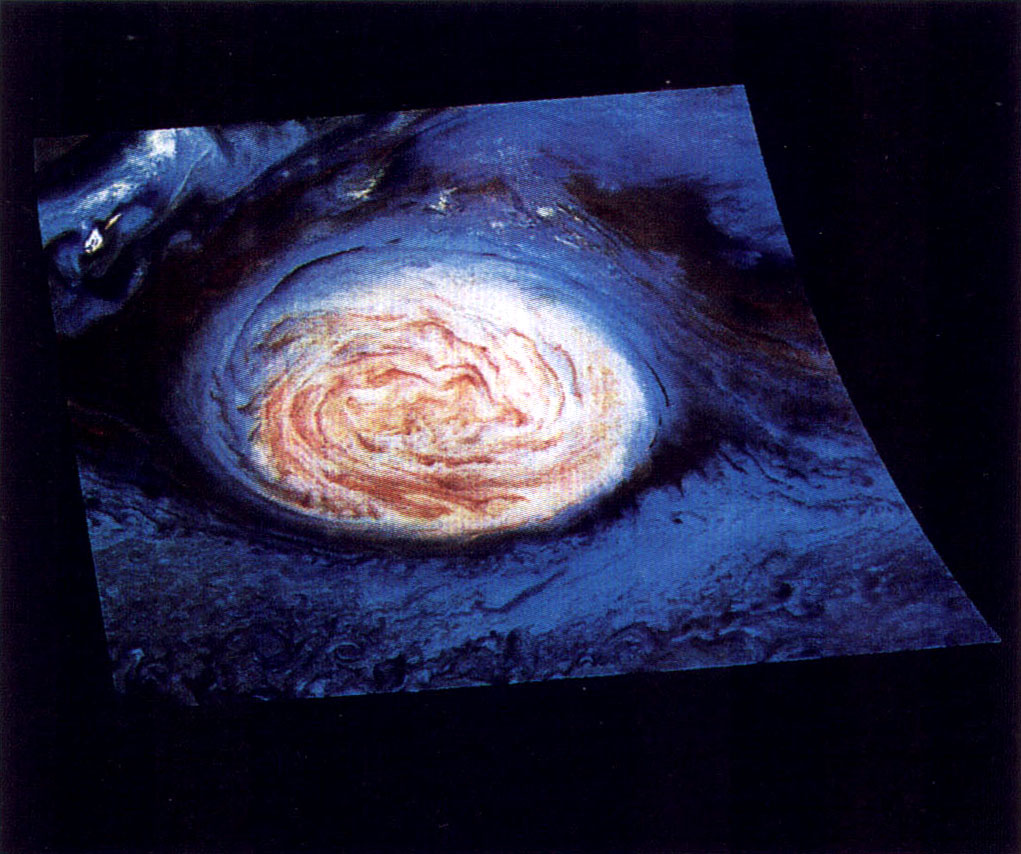 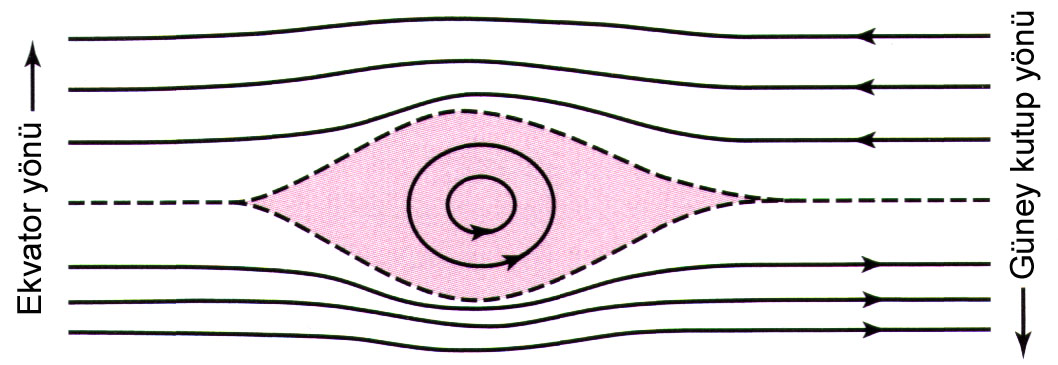 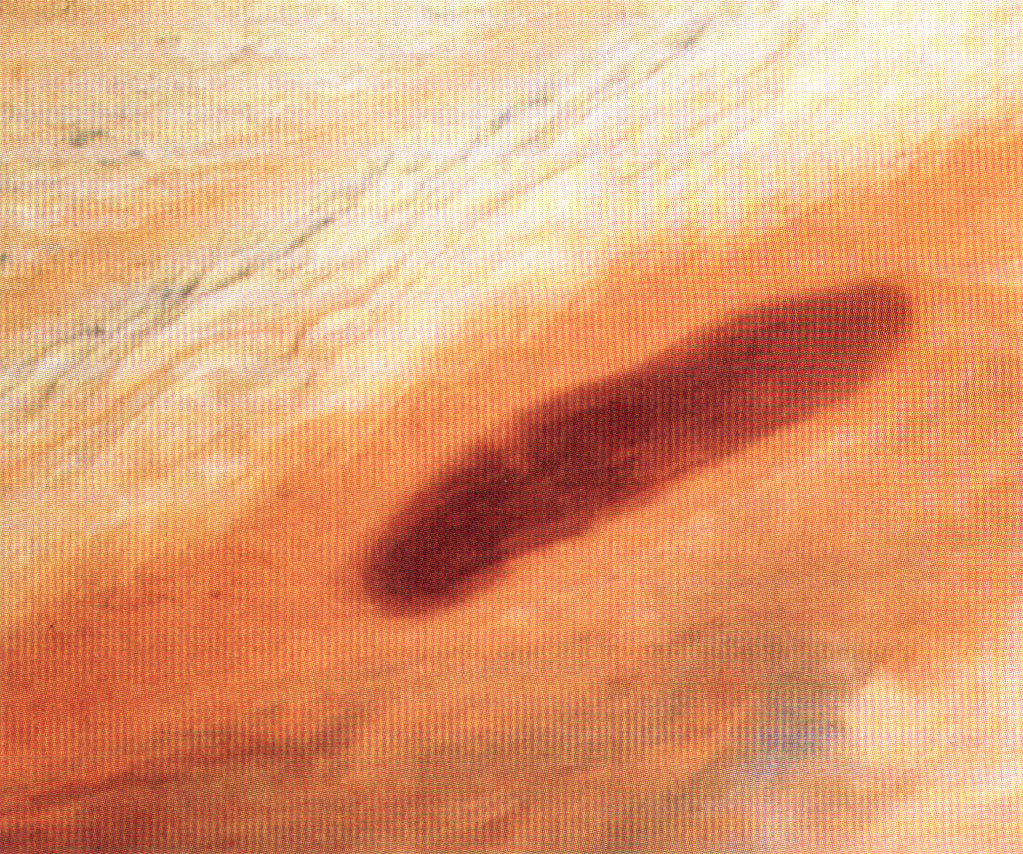 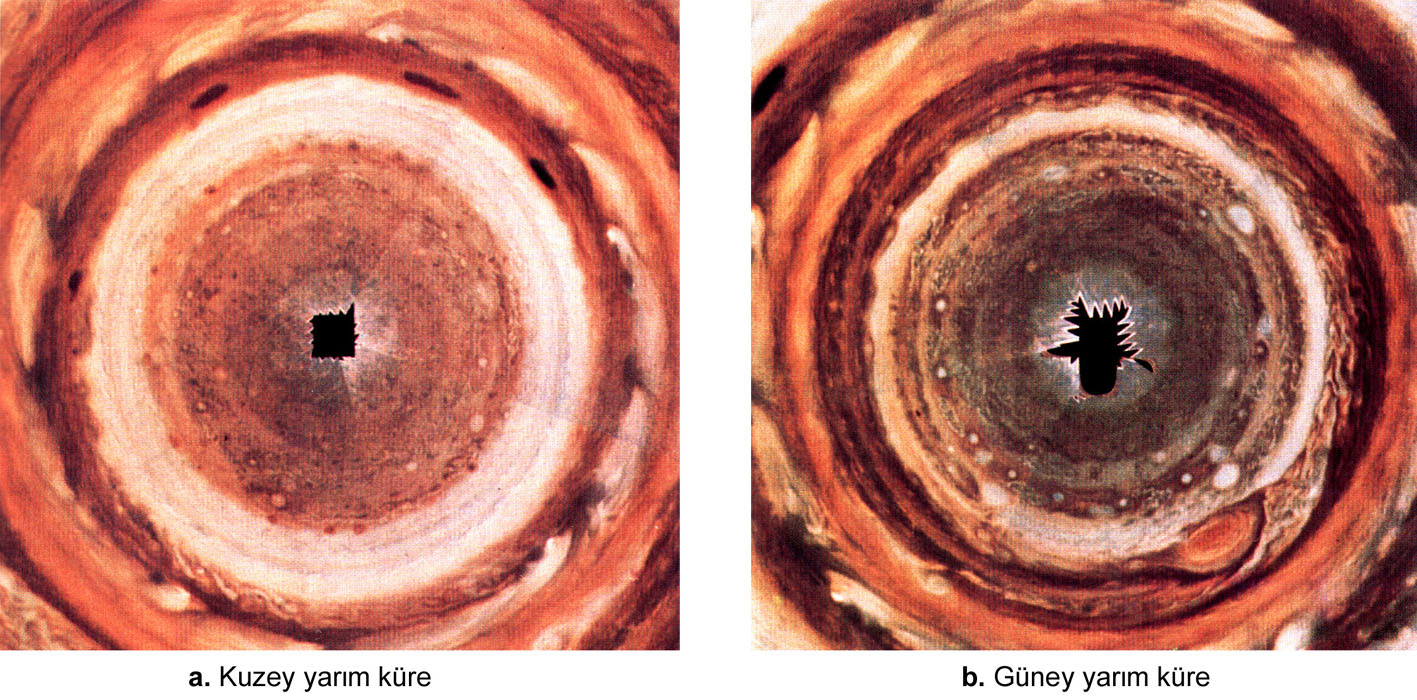 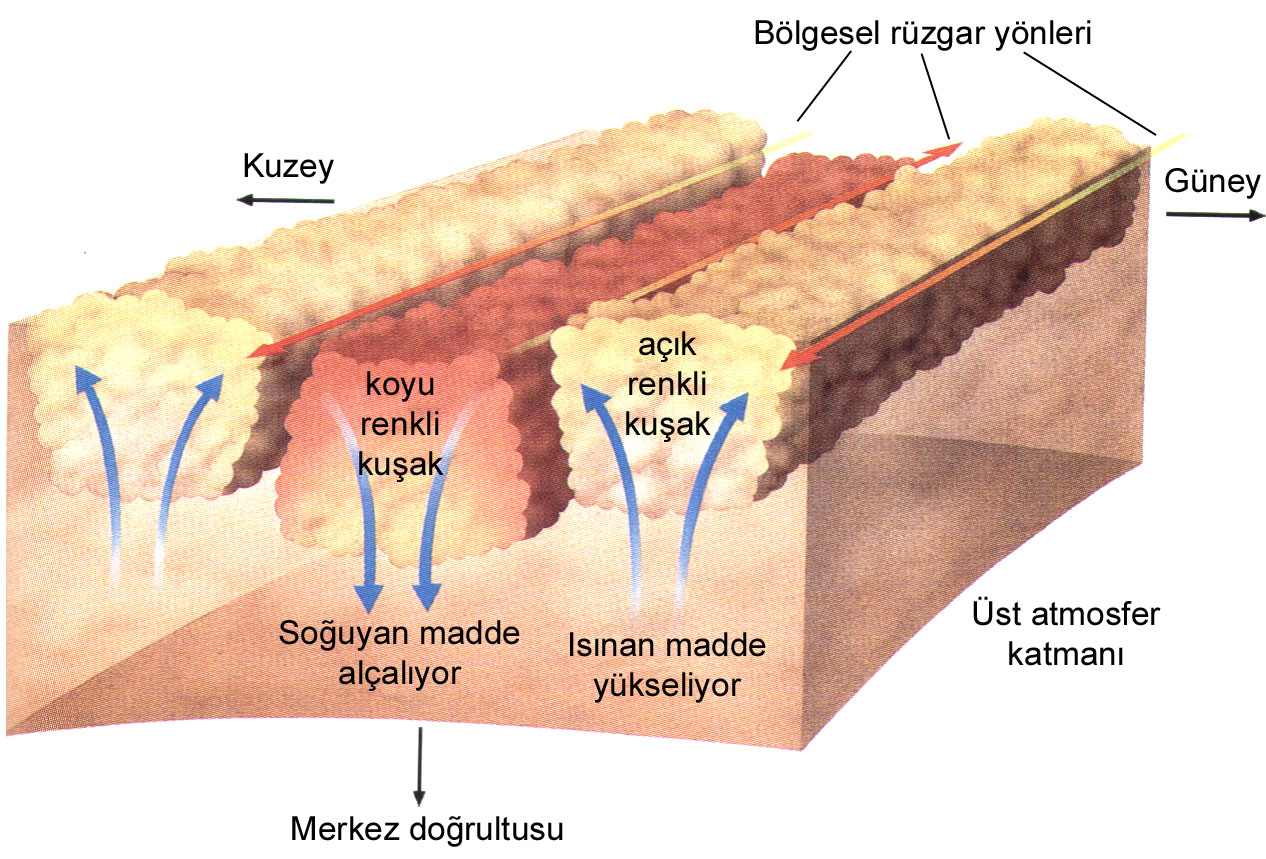 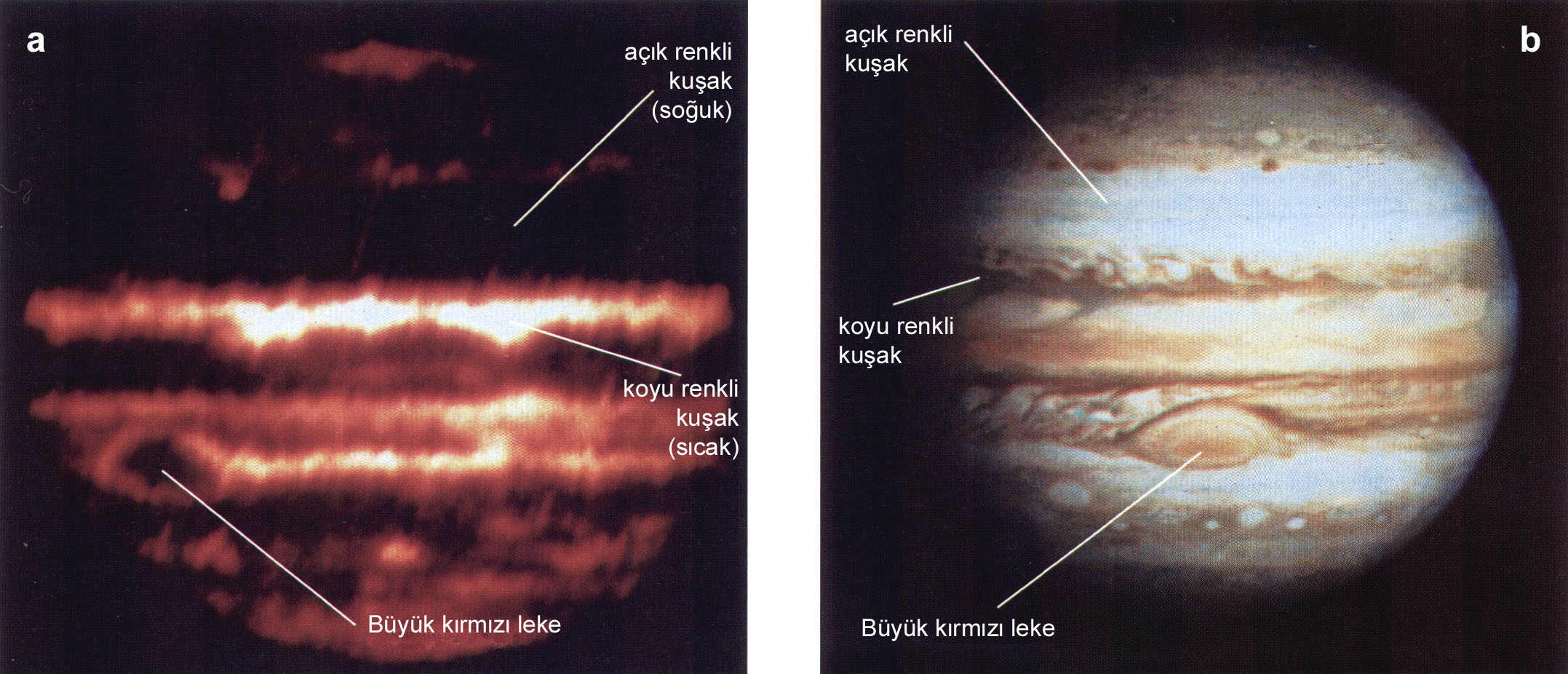 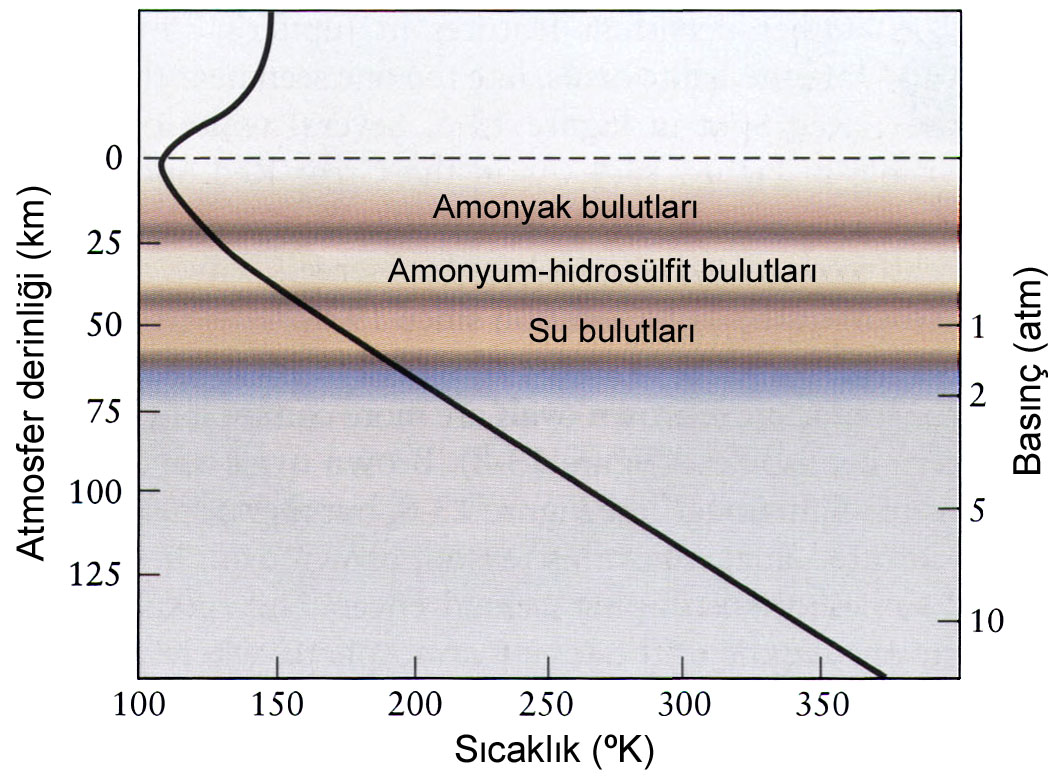 Shoemaker-Levy 9 Kuyruklu Yıldızı
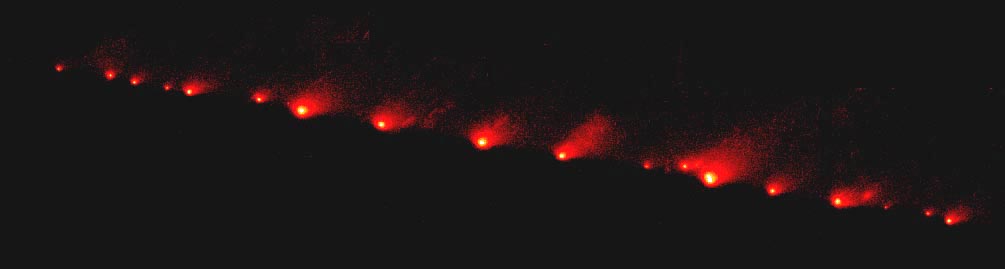 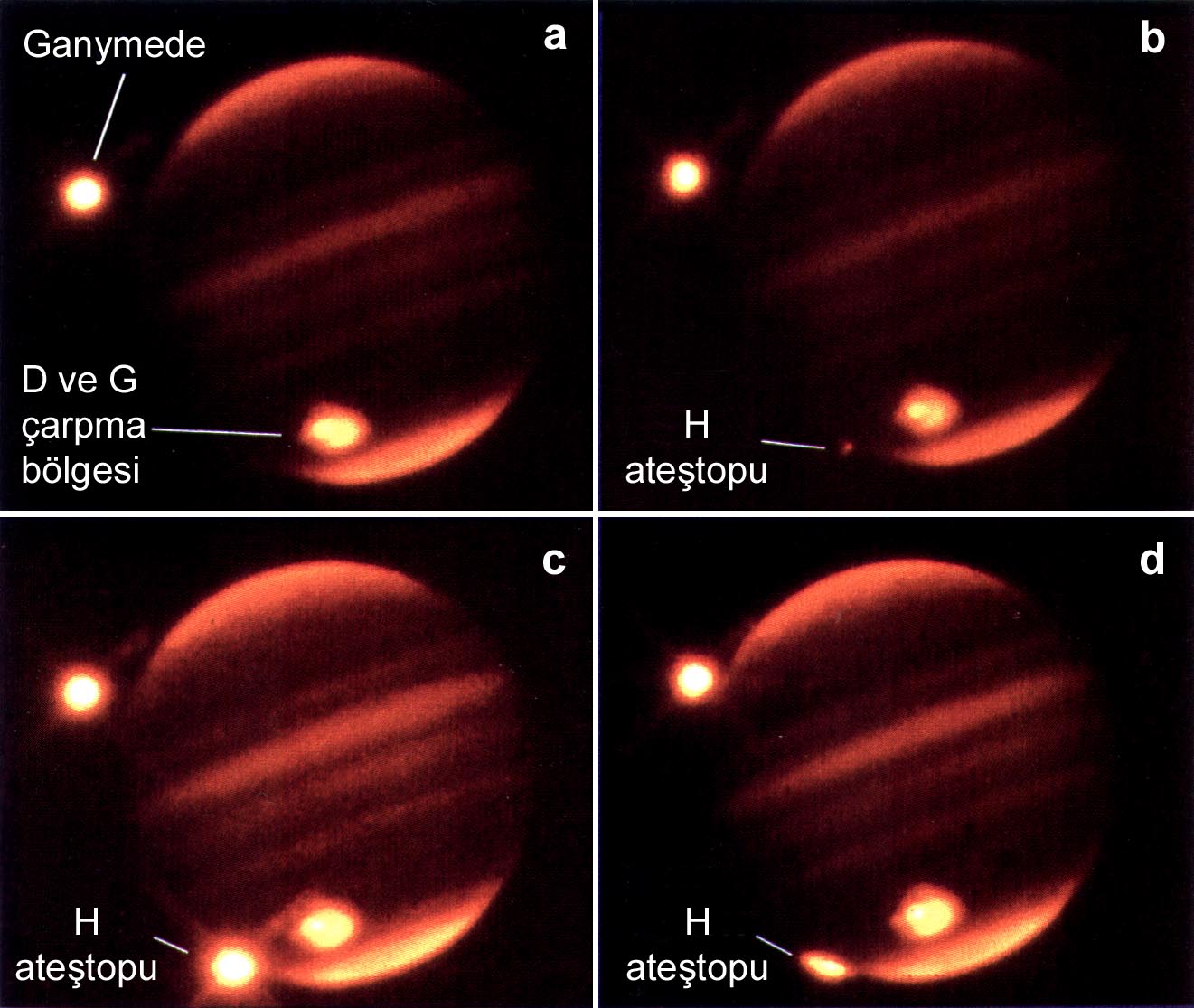 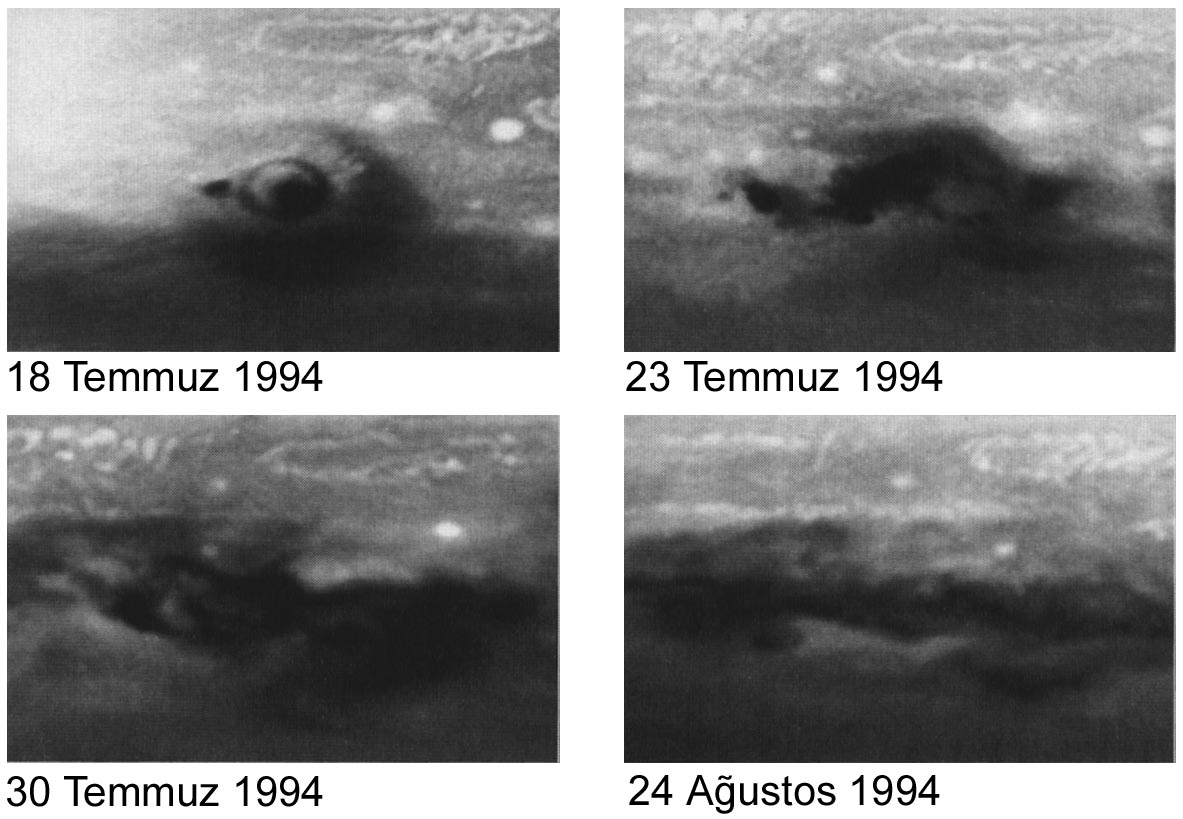 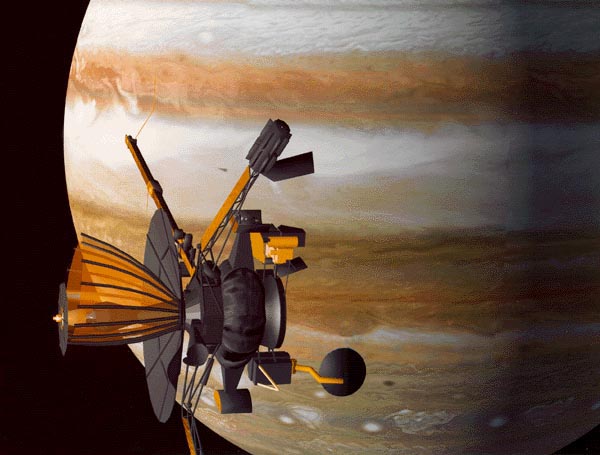 GALILEO   –  Atmosferik Sonda
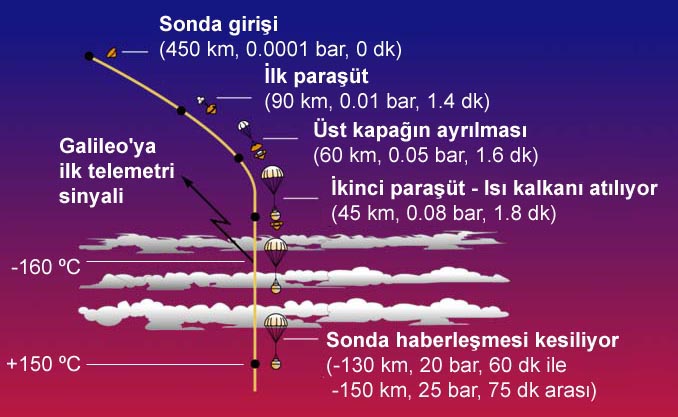 GALILEO   –  Doppler Rüzgar Deneyi
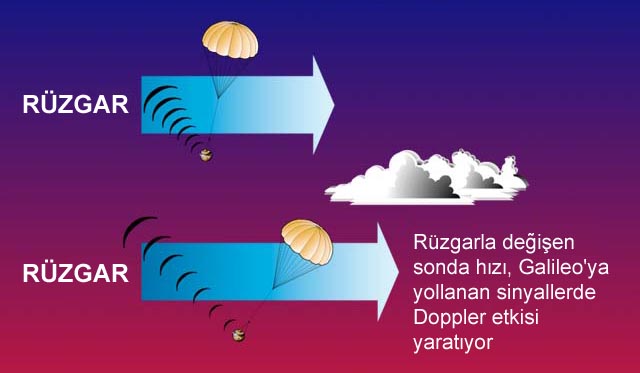 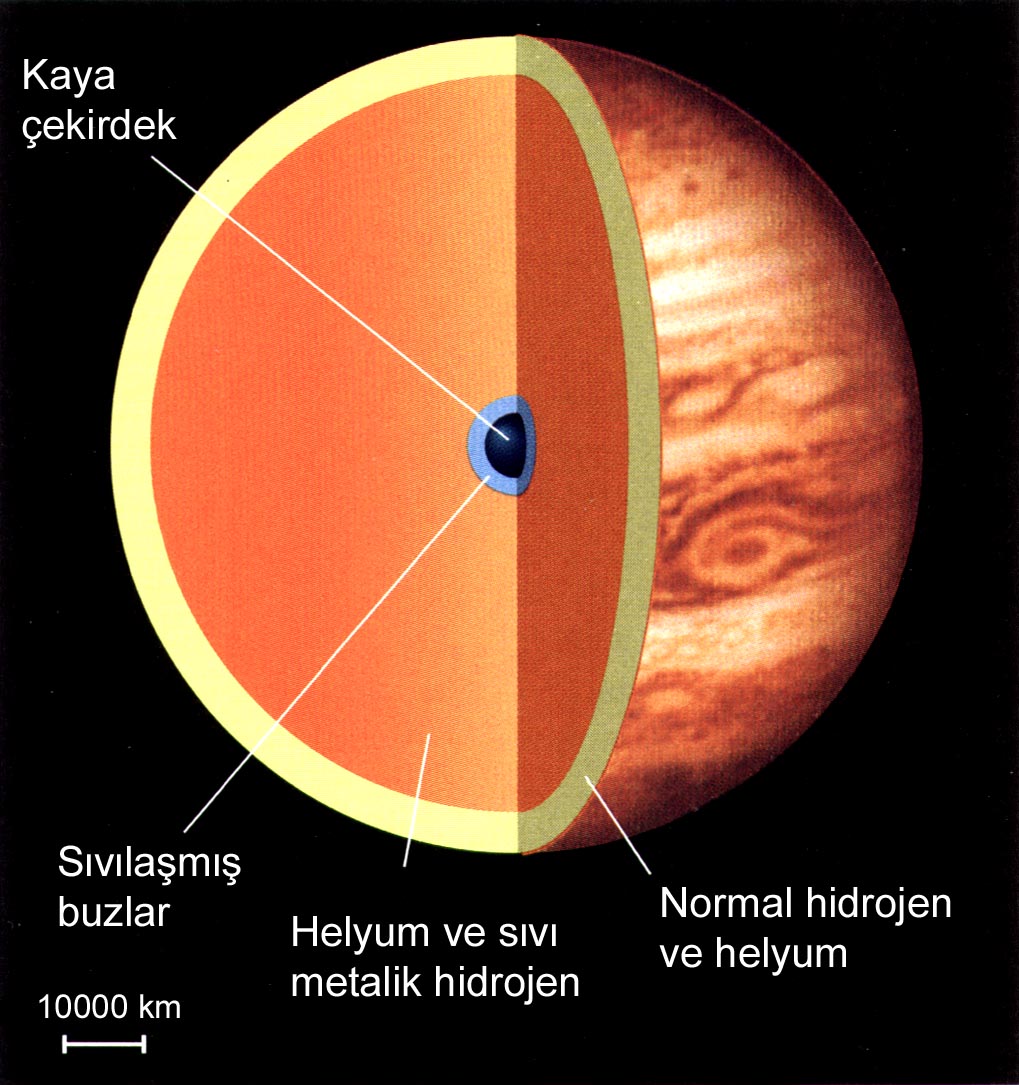 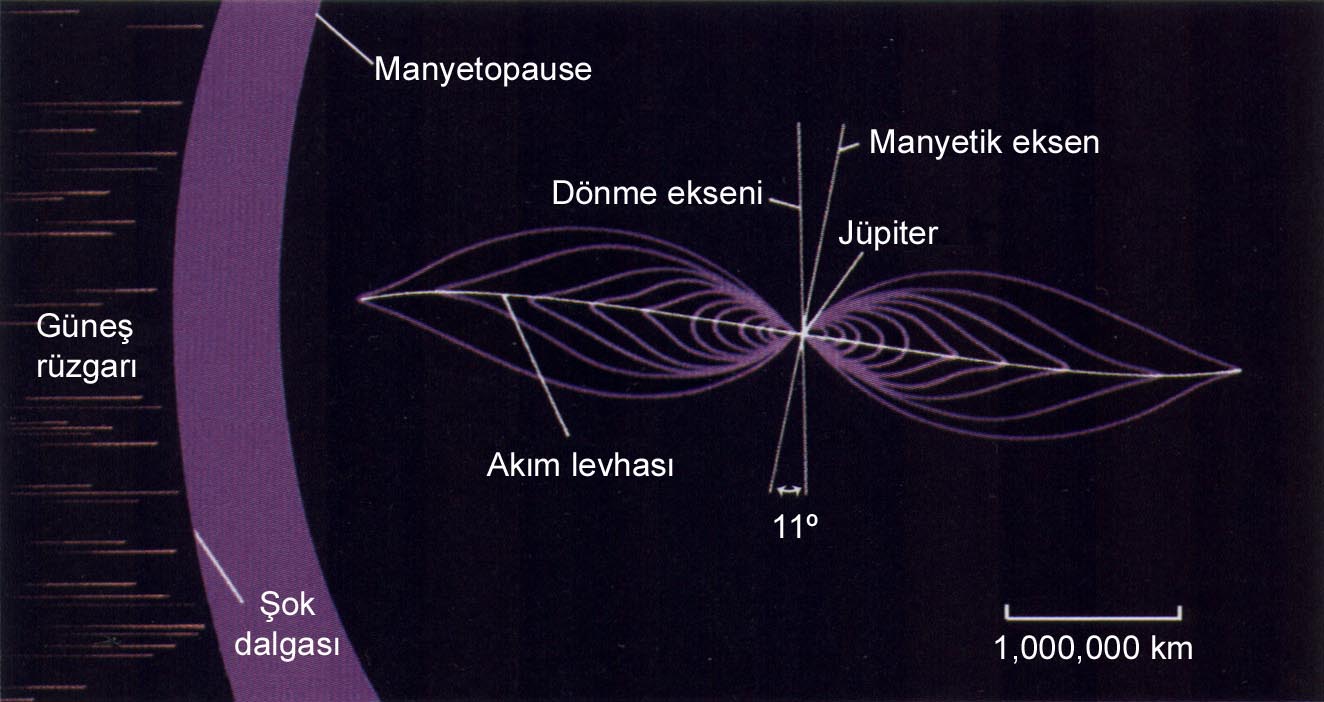 JÜPİTER’DE AURORALAR
 (HUBBLE-WFPC2,  Moröte bölge görüntüleri)
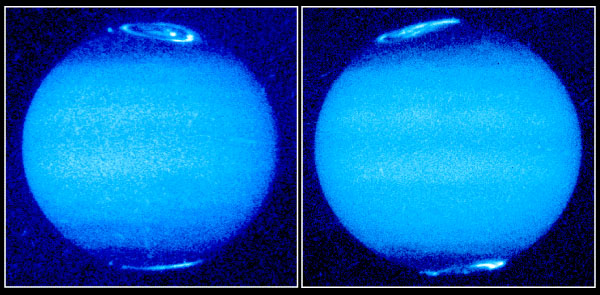 JÜPİTER’İN DEKAMETRİK RADYO IŞINIMI
(20 cm)
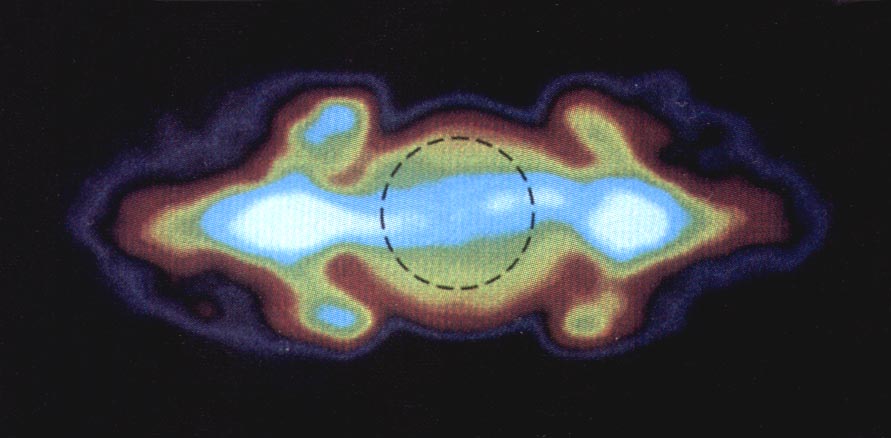 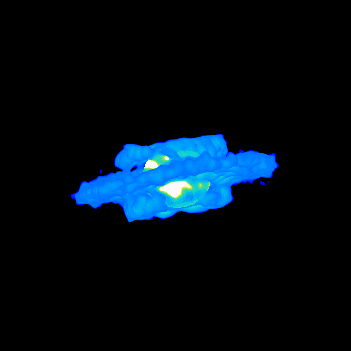 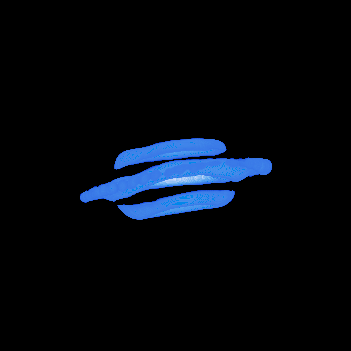 Gözlem
Model
JÜPİTER’İN TOZ HALKASI
(VOYAGER 2  -  Geniş boşluk + 7000 km)
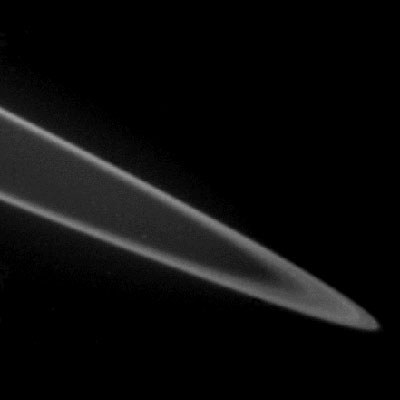